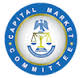 Technical Committee on National Savings Strategy
Summary Report on Position Paper on a National Savings Strategy

Delivered at the 3rd CMC Meeting
November 24, 2016, 
Federal Palace Hotel V.I/Lagos
NATIONAL SAVINGS SCHEME 	NATIONAL SAVINGS ACCOUNT #myNSA
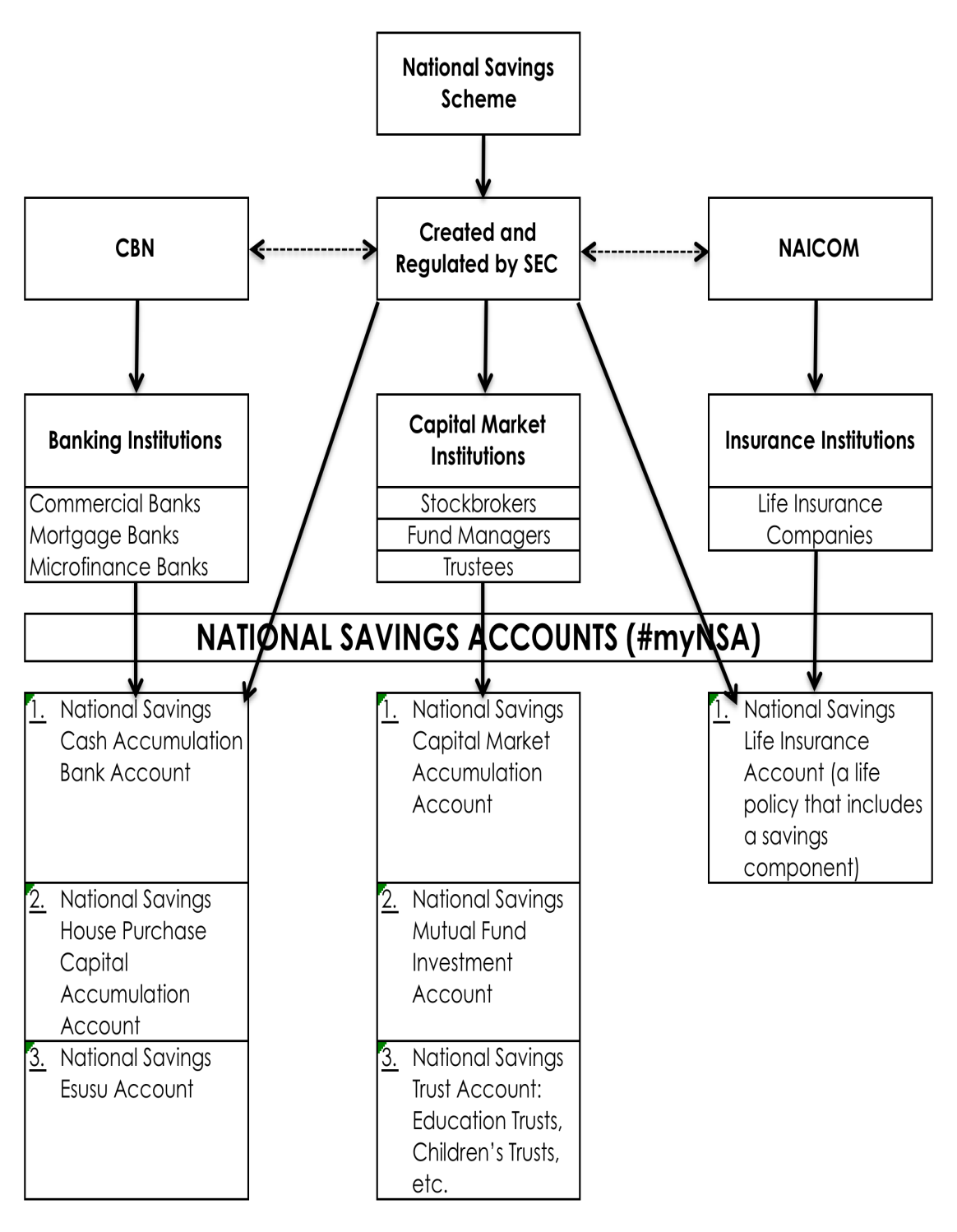